進入均一教育平台
已登入Chromebook
2
進入快樂e學院
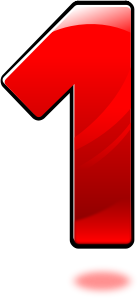 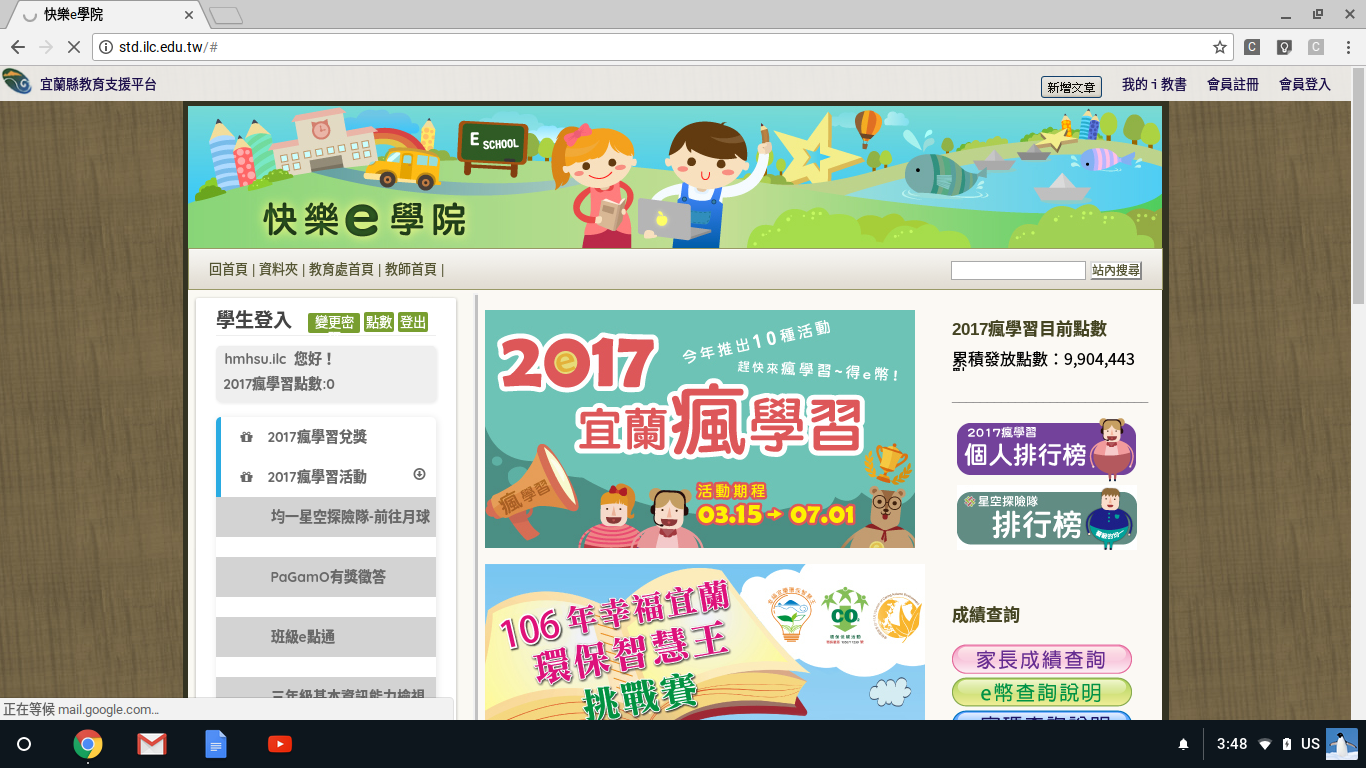 3
點擊「數位學習平台」
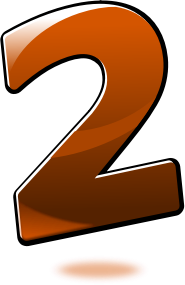 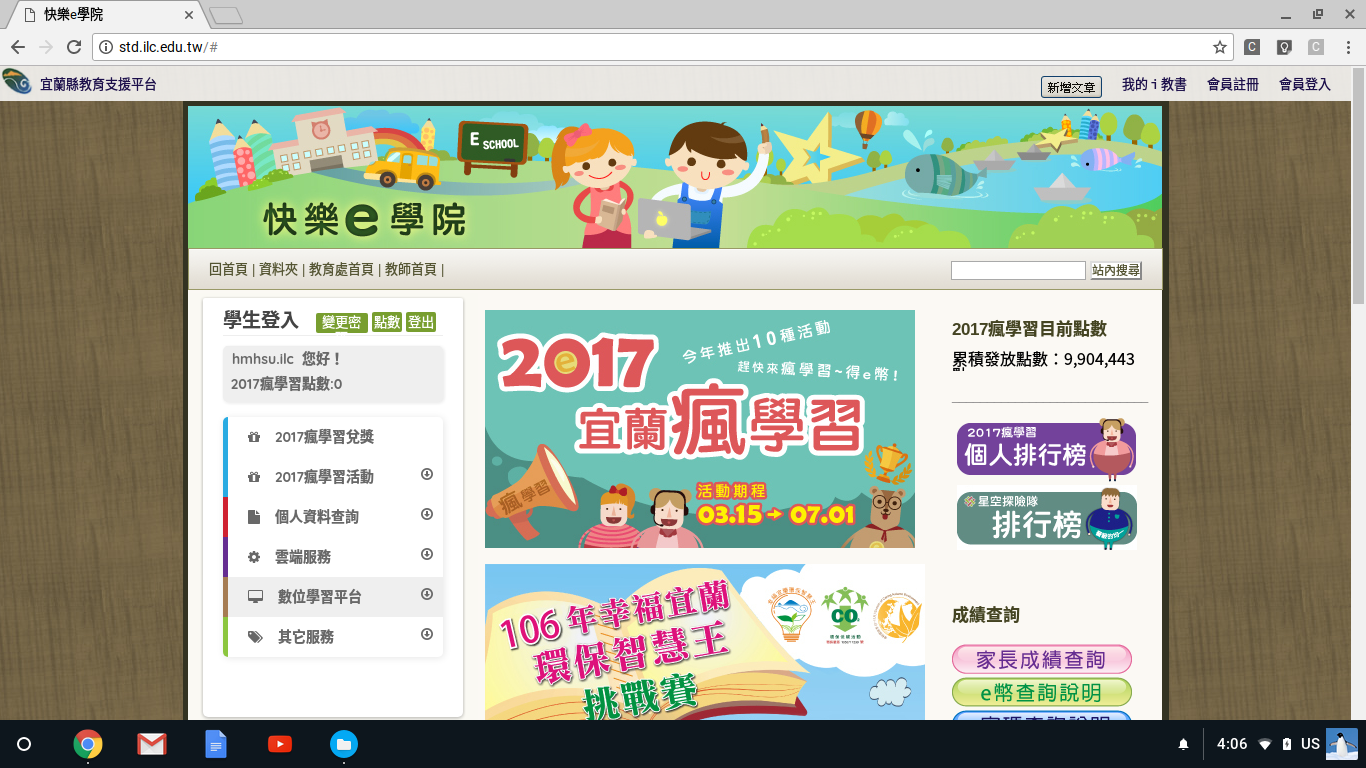 4
點選「均一教育平台」
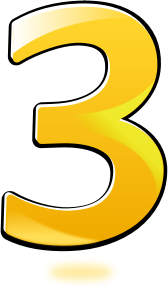 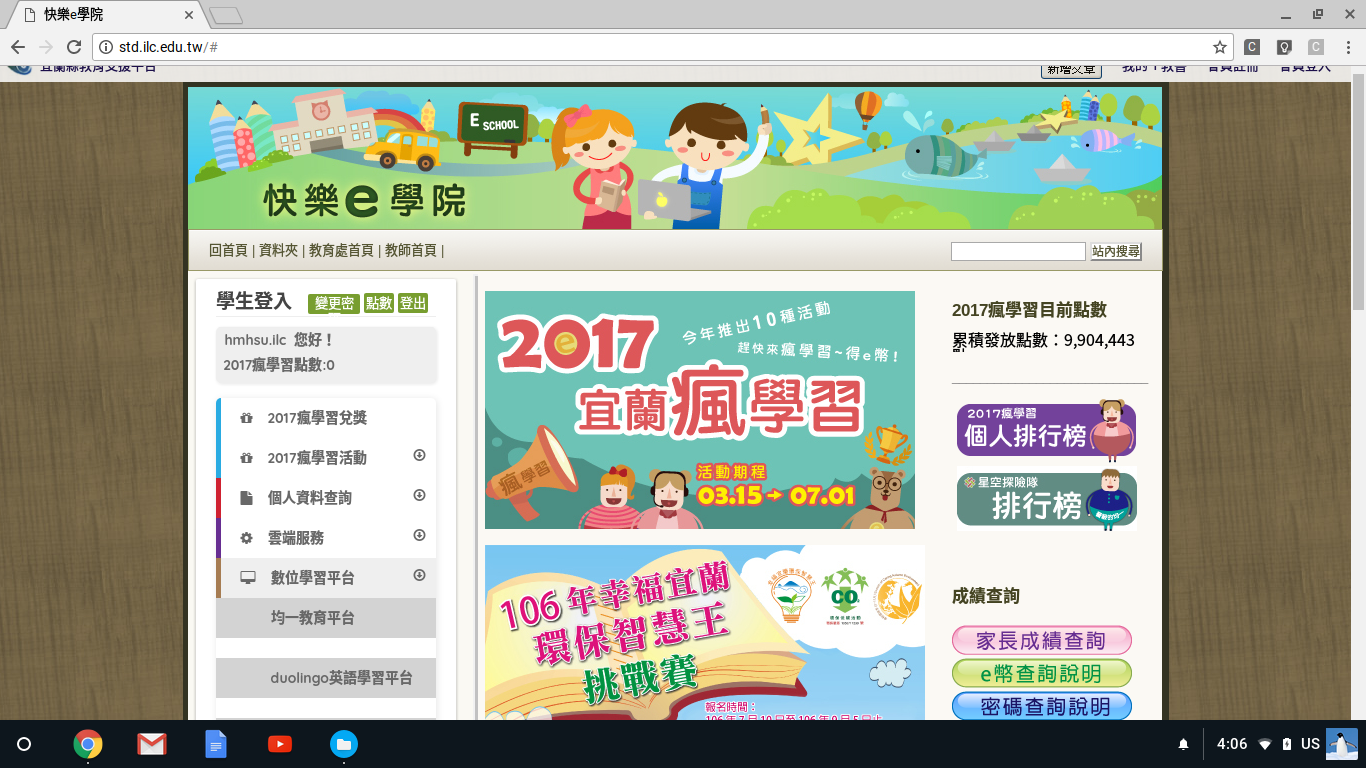 5
點選「允許授權」
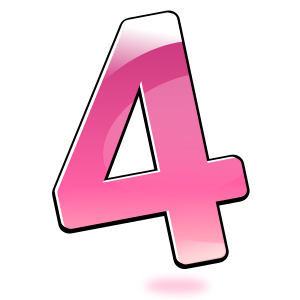 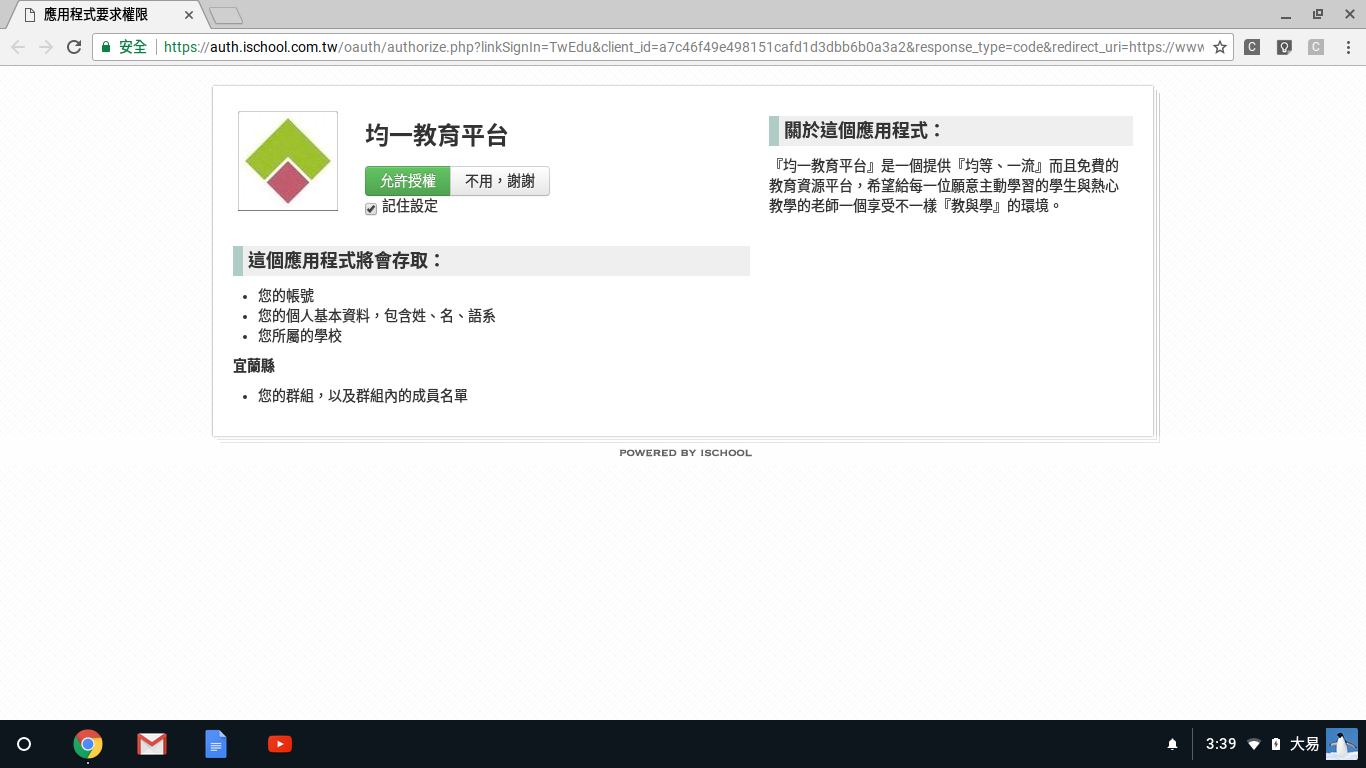 6
選擇身份與生日
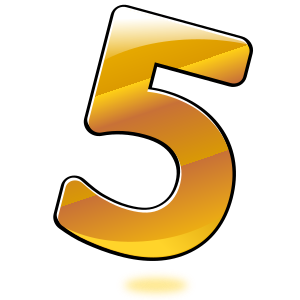 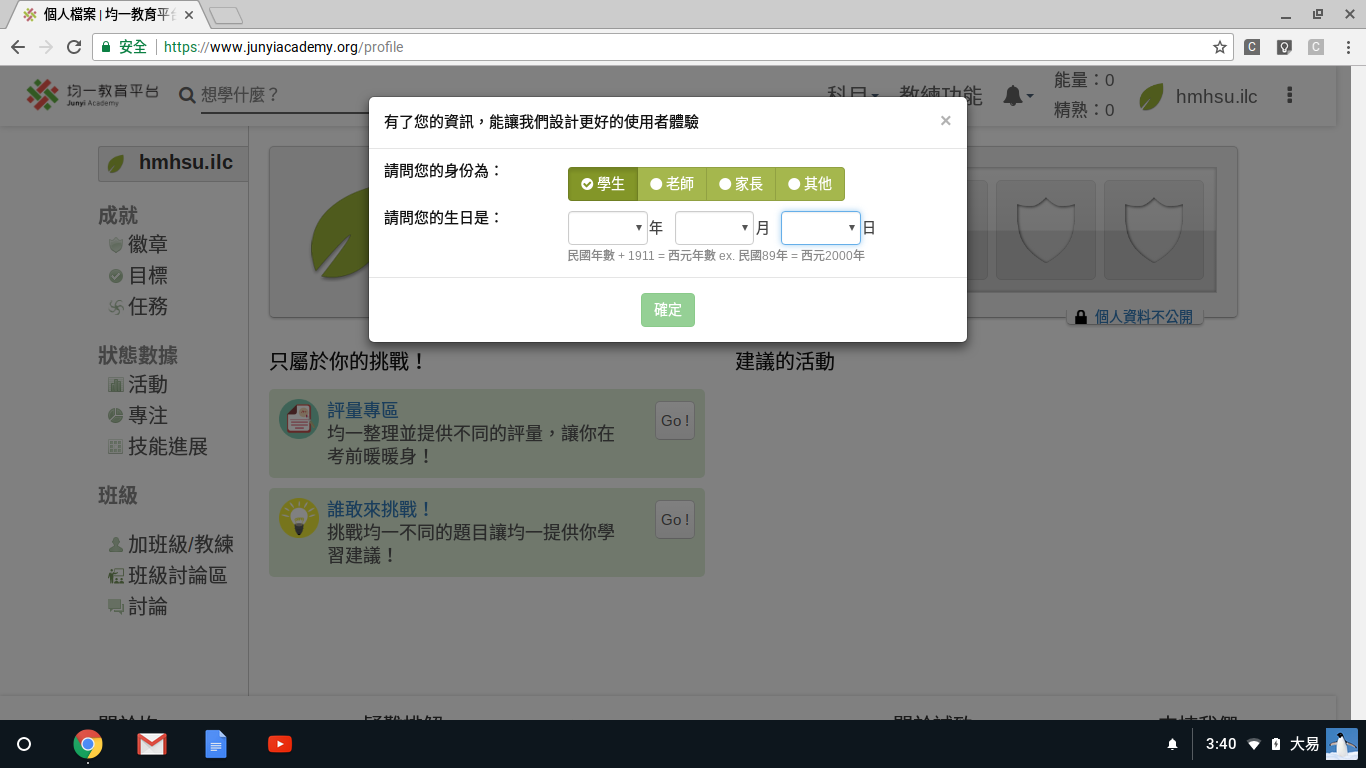 7
點擊「確定」
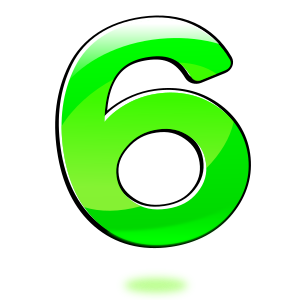 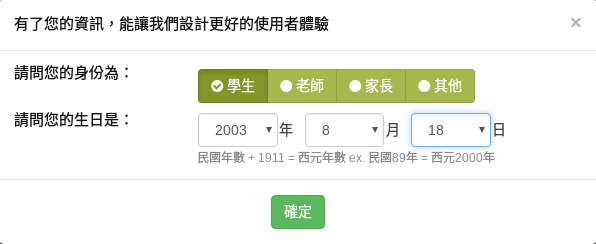 8
進入均一教育平台
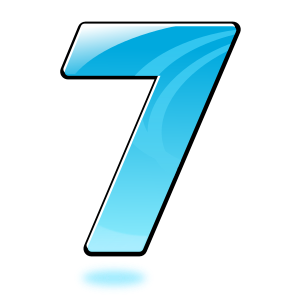 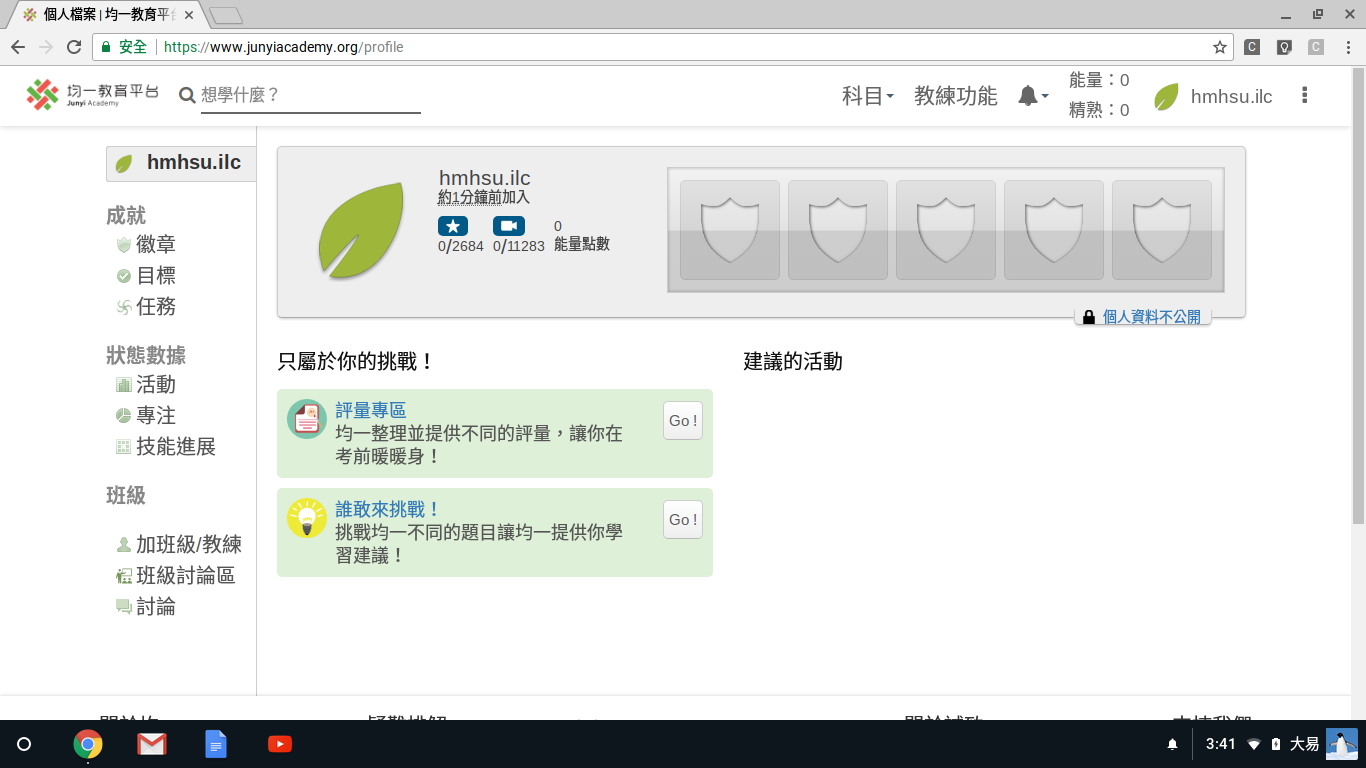 9
未登入Chromebook
10
點選左下方「開始」，打開選單
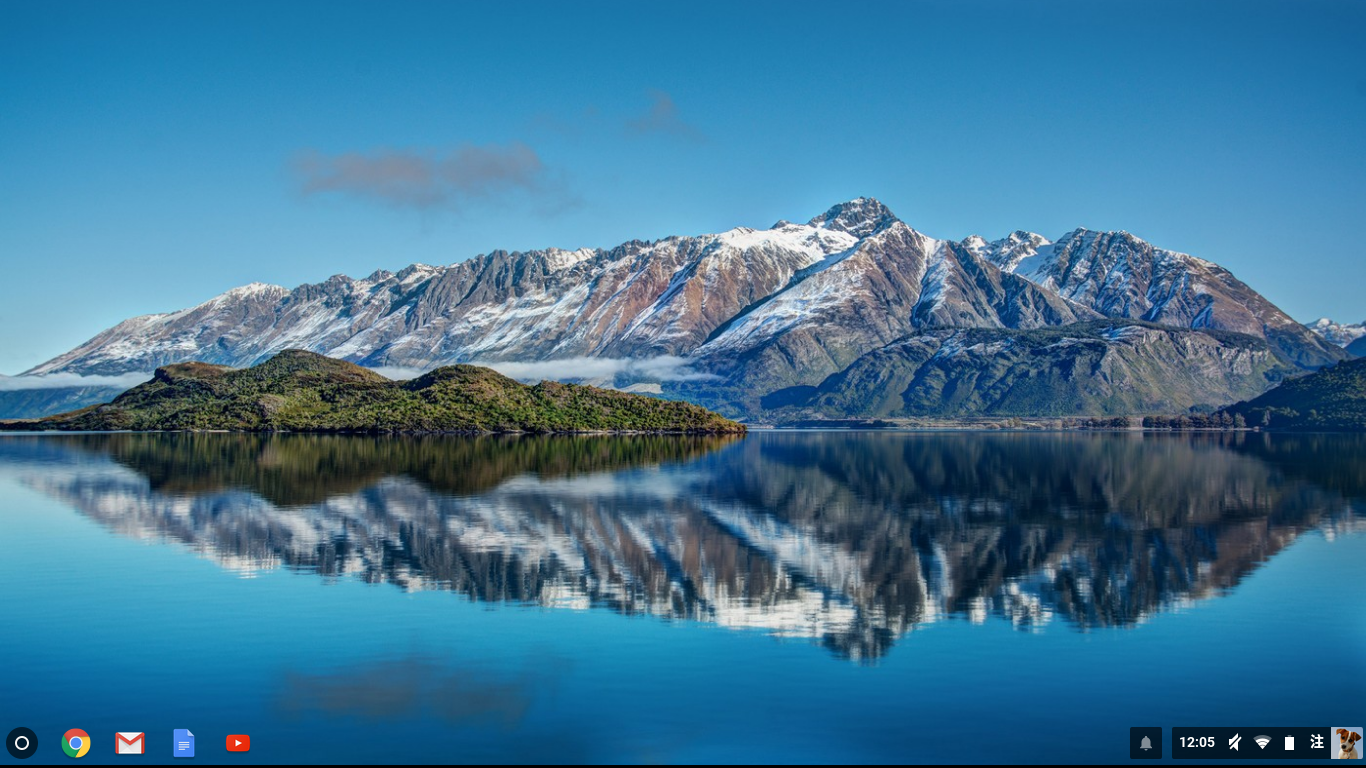 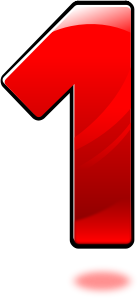 11
點選「所有應用程式」
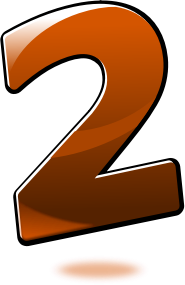 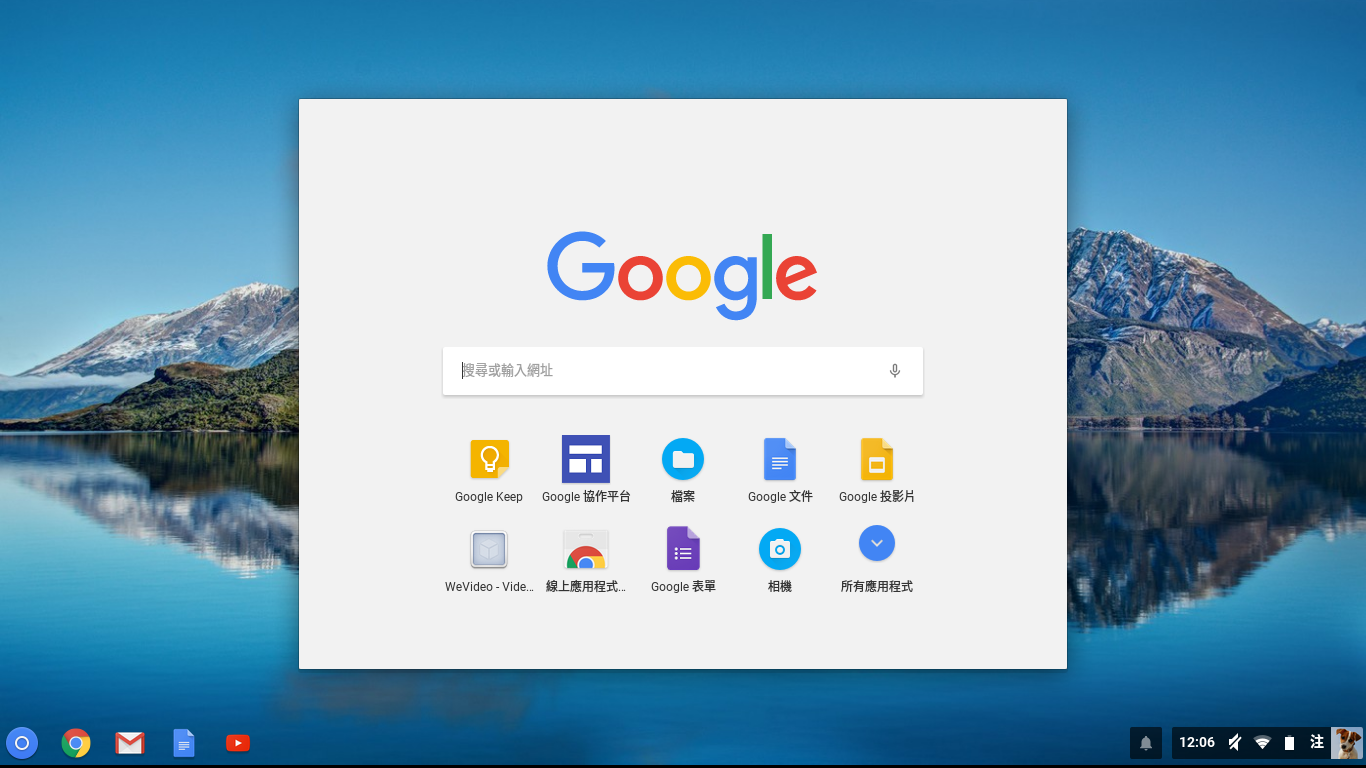 12
點選「Chrome」
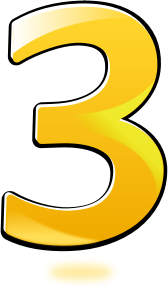 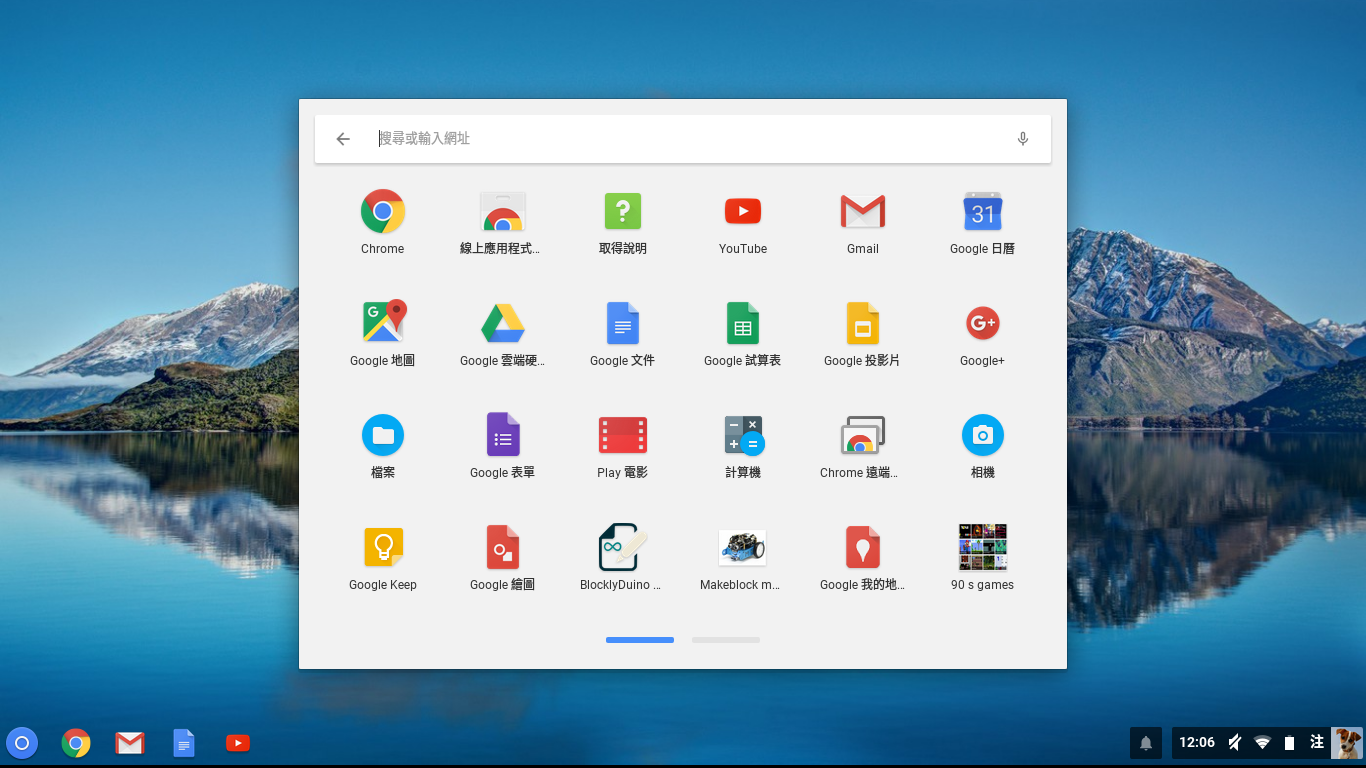 13
搜尋「快樂E學院」或輸入「https://std.ilc.edu.tw/」
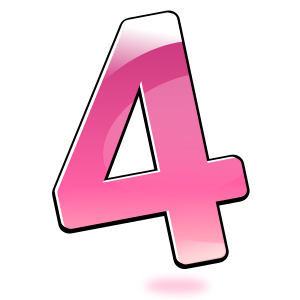 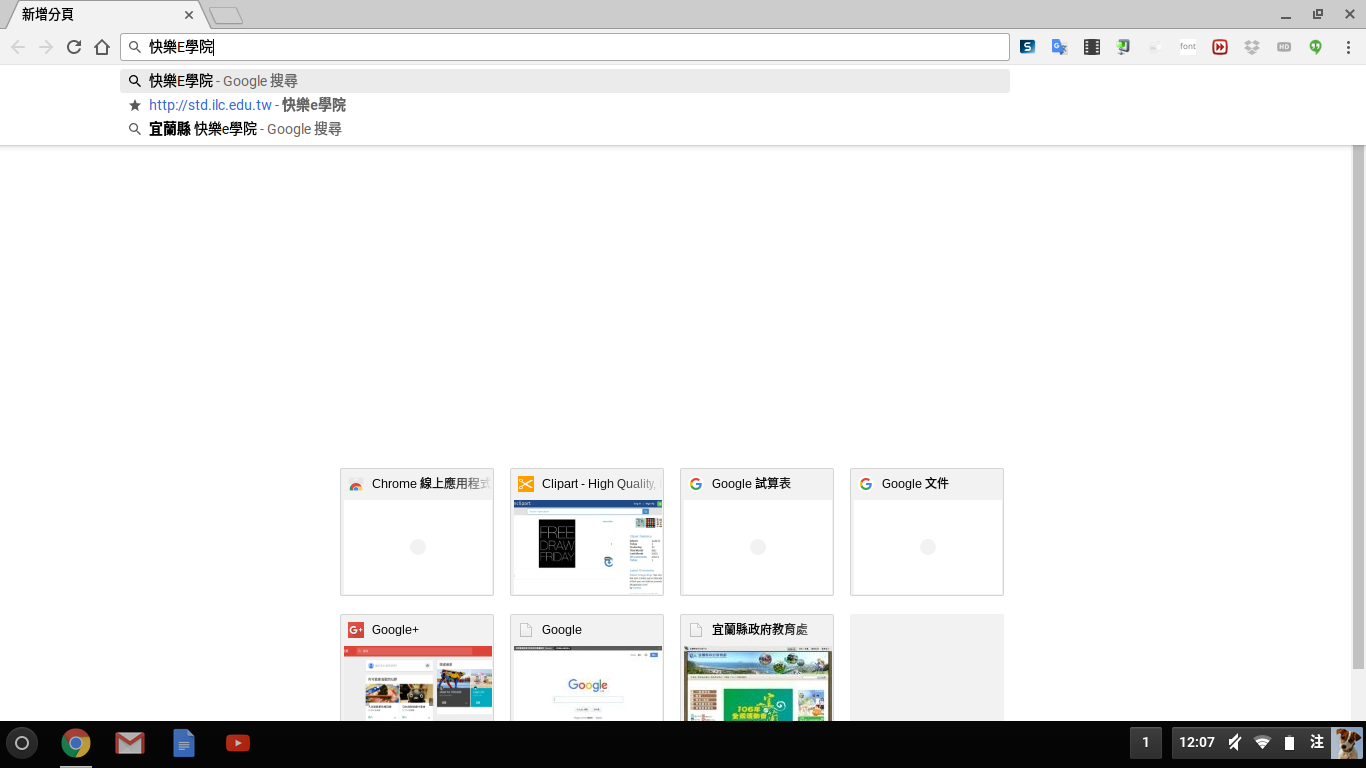 14
點選「快樂e學院」
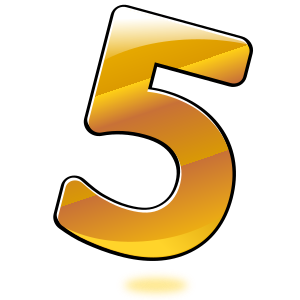 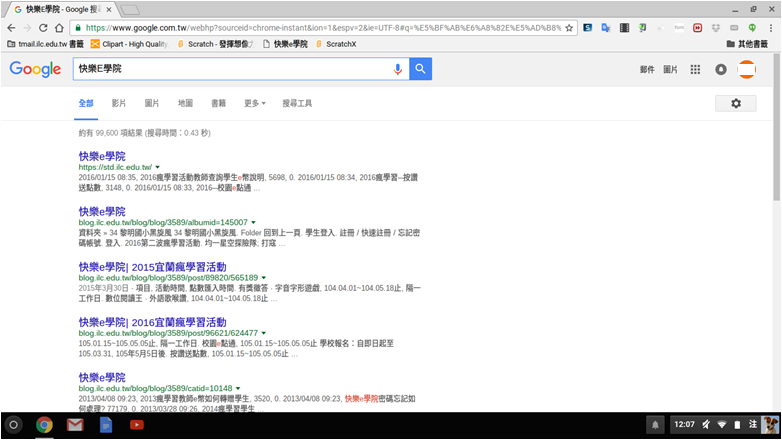 15
輸入帳號密碼後，點選「登入」
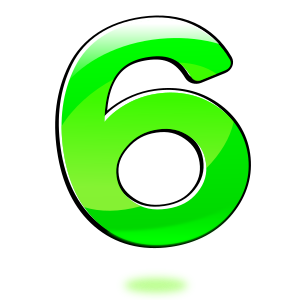 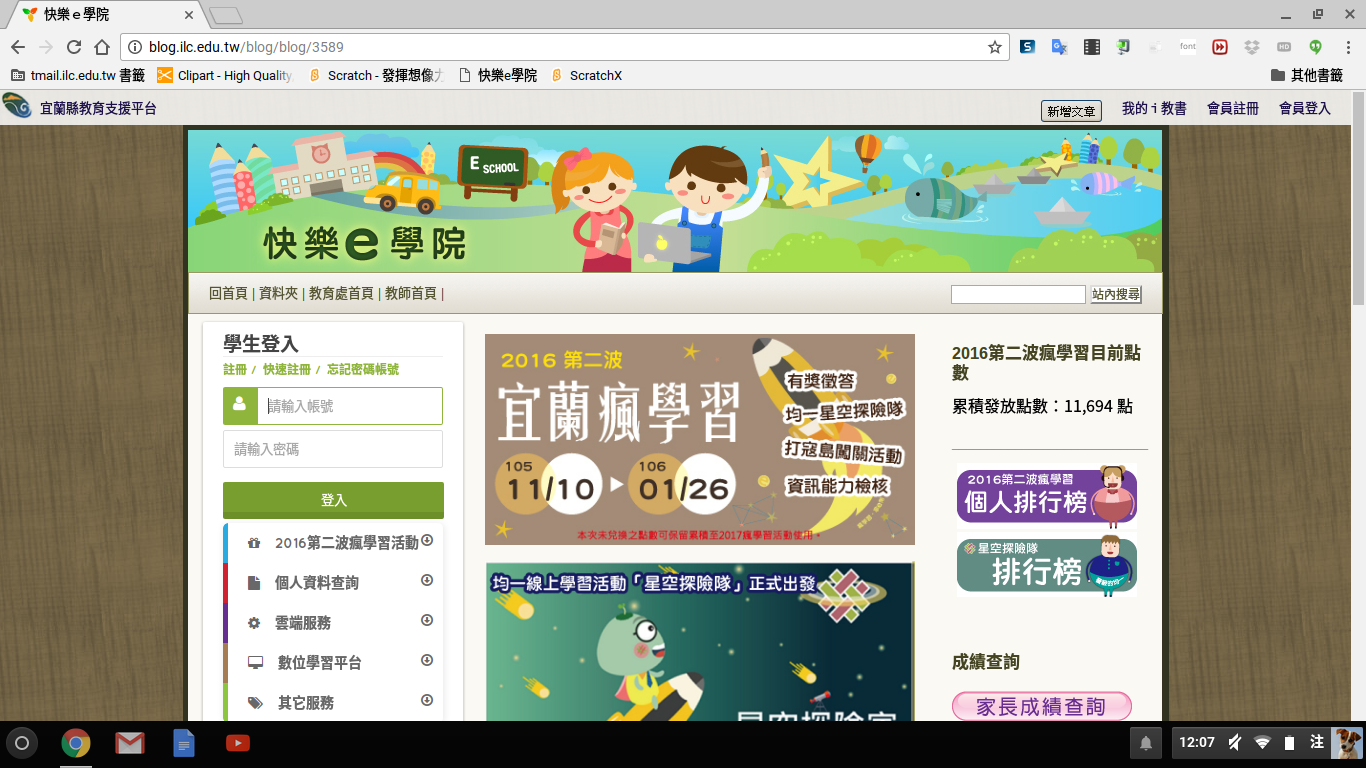 16
點選「數位學習平台」
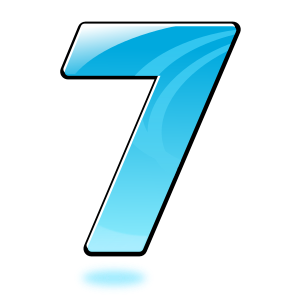 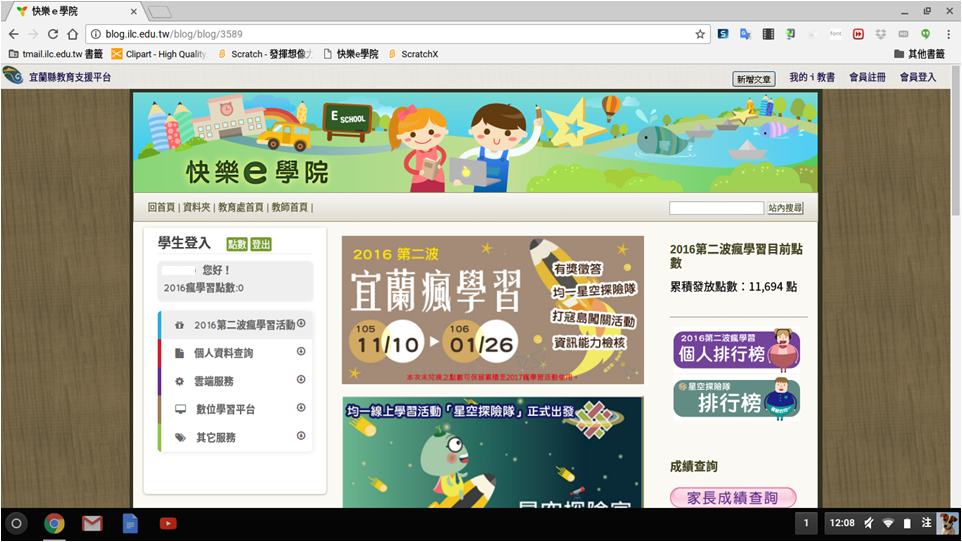 17
點選「 均一教育平台 」
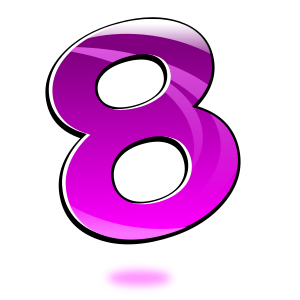 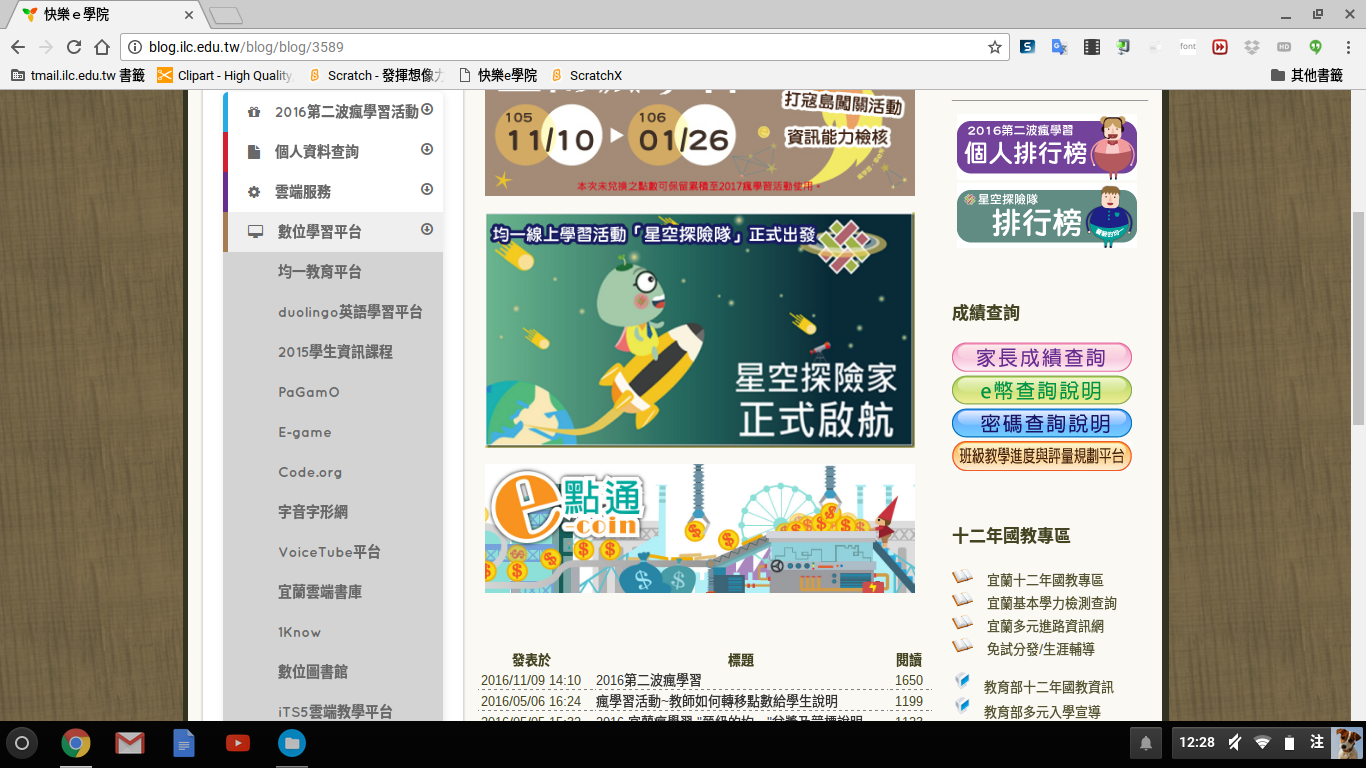 18
進入均一教育平台
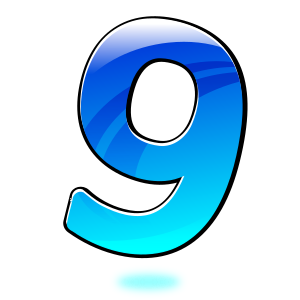 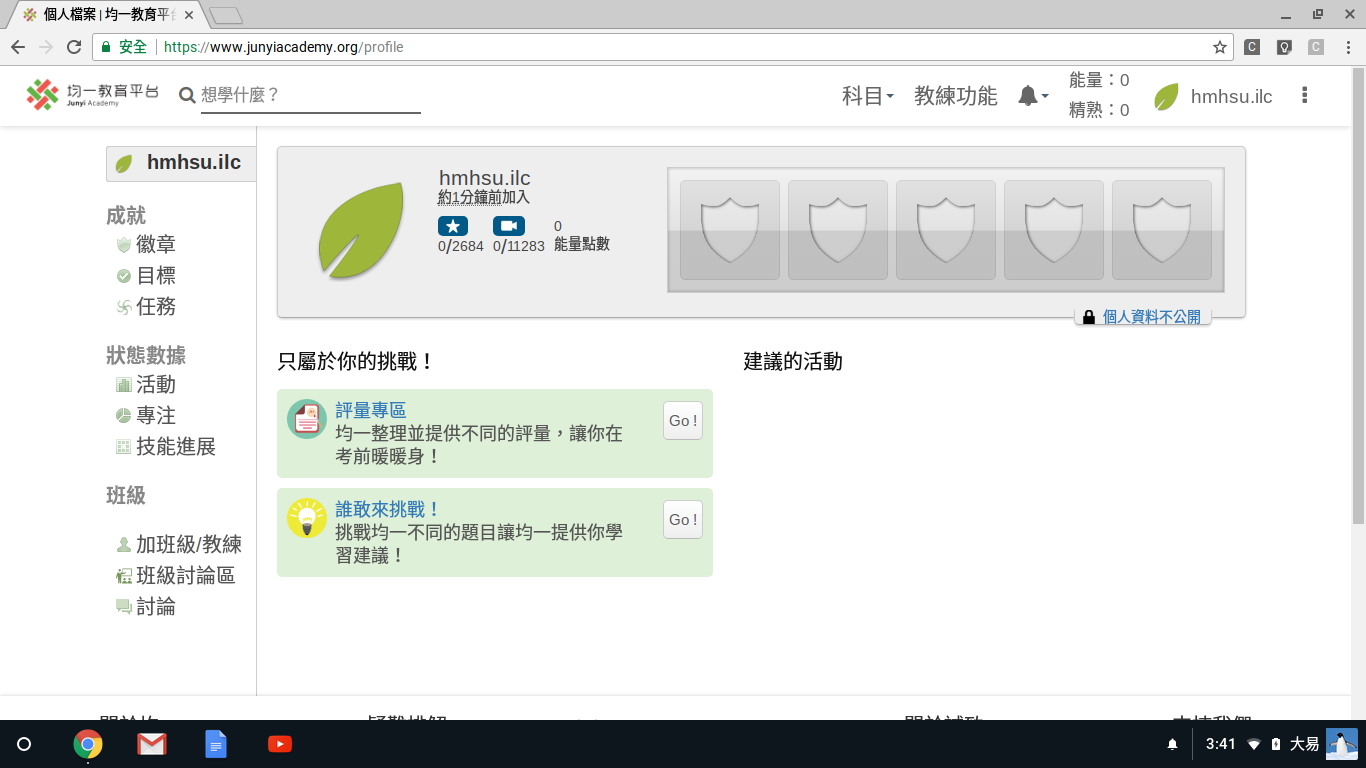 19